Unit 8 Principles of Biomedical Ethics
College English Center
College of Foreign Languages and Literature
Fudan University
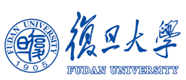 Page 189-210
Issues to be covered
the boundaries between medical research and practice
the moral principles and behavioral guidelines for the biomedical research and medical practice
the ethical justification of dilemmas in medical practice
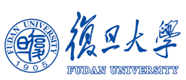 Page 189-210
Differences between Medicine from Other Branches of natural science
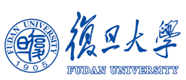 Page 190
Core terms to know in relation to Medical Ethics
Autonomy
Beneficence
Non-Maleficence
Euthanasia
Informed consent
Confidentiality
Ethics committees
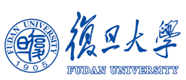 Page 167-188
Lead-in
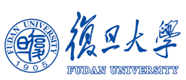 Page 190
Lead-in
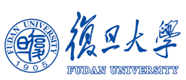 Page 190
Text A
Ethical Principles & Guidelines for Research Involving Human Subjects
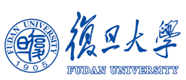 Page 190
Boundaries between practice and research
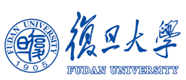 Page 190
How are research and practice related to each other? (Pre. 1)
Blurred distinction 
Cooccurrence of research and practice like in research designed to evaluate a therapy
Notable departures from standard practice as “experimental” with the terms “experimental” and “research” carelessly defined
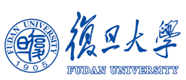 Page190, P1-2
How are research and practice related to each other? (Pre. 1)
Practice: interventions solely to enhance the well-being of an individual patient or client and that have a reasonable expectation of success. 
to provide diagnosis, preventive treatment or therapy to particular individuals
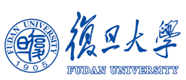 Page190, P1-2
How are research and practice related to each other? (Pre. 1)
Research: an activity to test hypothesis, permit conclusions to be drawn, and thereby to develop or contribute to generalizable knowledge
expressed in theories, principles, and statements of relationships
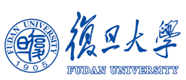 Page190, P1-2
Language Focuses
The distinction between research and practice is blurred partly because … and partly because notable departures from
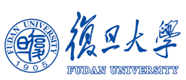 Page 190, P1
Language Focuses
… the term "practice" refers to interventions that are designed solely to enhance…
…the term "research' designates an activity designed to test…
How are two sentences structurally related?
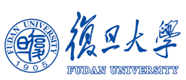 Page 190, P2
Language Focuses
… the term "practice" refers to interventions that are designed solely to enhance…
…the term "research' designates an activity designed to test…
How are two sentences structurally related?
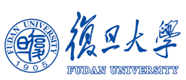 Page 190, P2
Task 2 Signpost Language Defining
Definitions can serve different purposes:
to introduce unfamiliar words, to coin new words, or to introduce a new meaning to a familiar word;
to explain, illustrate, or disclose important aspects of difficult concepts;
to reduce vagueness and eliminate ambiguity.
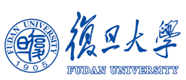 Page 196
Task 2 Signpost Language Defining
Three most common forms of definition
by example
by synonym, and 
analytical definition.
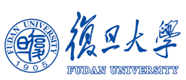 Page 196
Task 2 Signpost Language Defining
Signals and clue words to indicate definitions
By “…”, I mean…
mean
refer to
describe
be understood as
designate
be defined as 
be same as
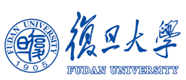 Page 196
Basic ethical principles
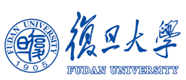 Page 191
Definition of “basic ethical principles”
Those general judgments serving as a basic justification for the many particular ethical prescriptions and evaluations of human actions.
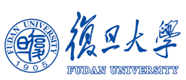 Page 191, P3
Basic Ethical Principles
_______________
_______________
________________________
principle of justice
Requirement 1: acknowledgement of autonomy
Requirement 2:
________________________________________________________
Rule 1:
________________________
Rule 2:
maximization of possible benefits and minimization of possible harms
Conception 1:
unjustifiable denial of benefit or unduly imposition of burden
Conception 2:
_____________________________________________
A dilemma: __________________________________________
an equal share
according to ________________
according to ________________
according to societal contribution
according to merit
What is the principle of respect for persons? (Pre. 2) (In Diagram P194)
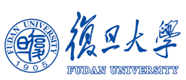 Page 191, P5
Basic Ethical Principles
principle of respect of persons
________________________
principle of justice
Requirement 1: acknowledgement of autonomy
Requirement 2:
protection of persons with diminished autonomy
Rule 1:
________________________
Rule 2:
maximization of possible benefits and minimization of possible harms
Conception 1:
unjustifiable denial of benefit or unduly imposition of burden
Conception 2:
_____________________________________________
A dilemma: 
involvement of prisoners as subjects of research
an equal share
according to ________________
according to ________________
according to societal contribution
according to merit
What is the principle of respect for persons? (Pre. 2) (In Diagram P194)
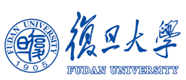 Page 191, P5
Language Focuses
…respect for persons demands that subjects enter into the research voluntarily and with adequate information
…dictate that prisoners be protected.
Grammatically, the two sentences belong in the same category. What is the category?
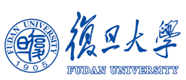 Page 191, P4
What is the principle of respect for persons? (Pre. 2) (In text)
Two Ethical Convictions & Two Moral Requirements
Autonomy: Individuals treated as autonomous agents
Voluntary involvement in the research
Adequate information
Protection: Persons with diminished autonomy entitled to protection
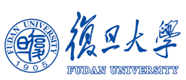 Page 191, P4
What is the principle of respect for persons? (Pre. 2) (In text)
Two Ethical Convictions & Two Moral Requirements
An Instructive Example: prisoners involved in research
Not be deprived of the opportunity to volunteer for research
Be subtly coerced or unduly influenced to engage in research activities for which they would not otherwise volunteer
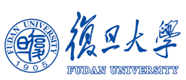 Page 191, P5
Language Focuses
be treated as autonomous agents
persons with diminished autonomy are entitled to protection
A provides an instructive example
prisoners not be deprived of the opportunity to volunteer for research
for which they would not otherwise volunteer
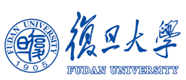 Page 191, P4
Language Focuses
…respect for persons demands that subjects enter into the research voluntarily and with adequate information
…dictate that prisoners be protected.
Grammatically, the two sentences belong in the same category. What is the category?
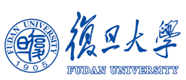 Page 191, P4
Basic Ethical Principles
principle of respect of persons
__________________________________________
principle of justice
Requirement 1: acknowledgement of autonomy
Requirement 2:
protection of persons with diminished autonomy
Rule 1:
___________________________
Rule 2:
maximization of possible benefits and minimization of possible harms
Conception 1:
unjustifiable denial of benefit or unduly imposition of burden
Conception 2:
_____________________________________________
A dilemma: 
involvement of prisoners as subjects of research
an equal share
according to ________________
according to ________________
according to societal contribution
according to merit
What is the principle of beneficence? (Pre. 3) (In Diagram P194)
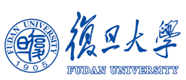 Page 191 -192, P6 -7
Basic Ethical Principles
principle of respect of persons
principle of beneficence
principle of justice
Requirement 1: acknowledgement of autonomy
Requirement 2:
protection of persons with diminished autonomy
Rule 1:
do no harm
Rule 2:
maximization of possible benefits and minimization of possible harms
Conception 1:
unjustifiable denial of benefit or unduly imposition of burden
Conception 2:
_____________________________________________
A dilemma: 
involvement of prisoners as subjects of research
an equal share
according to ________________
according to ________________
according to societal contribution
according to merit
What is the principle of beneficence? (Pre. 3) (In Diagram P194)
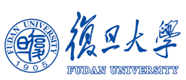 Page 191 -192, P6 -7
What is the principle of beneficence? (Pre. 3) (In text)
Such treatment falls under the principle of beneficence.
The term "beneficence" is often understood to cover acts of kindness or charity that go beyond strict obligation.
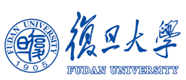 Page 191, P6
What is the principle of beneficence? (Pre. 4)
“Do no harm” as a fundamental principle of medical ethics
Extension of it to the realm of research by Claude Bernard
Benefits and risks as a set “duet” in both medical practice and research
Exposure to the risks in the processes of learning what is harmful or beneficial
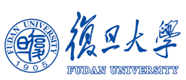 Page 192, P7
Basic Ethical Principles
principle of respect of persons
principle of beneficence
principle of justice
Requirement 1: acknowledgement of autonomy
Requirement 2:
protection of persons with diminished autonomy
Rule 1:
do no harm
Rule 2:
maximization of possible benefits and minimization of possible harms
Conception 1:
unjustifiable denial of benefit or unduly imposition of burden
Conception 2:
_____________________________________________
A dilemma: 
involvement of prisoners as subjects of research
an equal share
according to individual need
according to individual effort
according to societal contribution
according to merit
The principle of justice? (Pre. 5) (In Diagram P194)
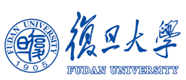 Page 192, P8
Basic Ethical Principles
principle of respect of persons
principle of beneficence
principle of justice
Requirement 1: acknowledgement of autonomy
Requirement 2:
protection of persons with diminished autonomy
Rule 1:
do no harm
Rule 2:
maximization of possible benefits and minimization of possible harms
Conception 1:
unjustifiable denial of benefit or unduly imposition of burden
Conception 2:
equal treatment of equals
A dilemma: 
involvement of prisoners as subjects of research
an equal share
according to individual need
according to individual effort
according to societal contribution
according to merit
The principle of justice? (Pre. 5) (In Diagram P194)
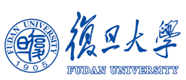 Page 192, P8
What concrete examples can be given to illustrate the principle of justice? (Pre. 5)
Unreasonable denial of entitled benefit and unduly imposed burden
Enrolment of patients in new drug trial: who should be enrolled and who should not?
Equal treatment of equals
Determining factors of equality: age, sex, severity of the condition, financial status, social status
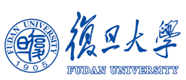 Page 192, P8
Who ought to receive the benefits of research and bear its burdens?
"fairness in distribution" 
"what is deserved“
criteria justifying differential treatment for certain purposes
experience
age
deprivation
competence
merit and
position
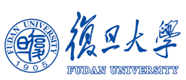 Page 192, P8
Language Focus
Almost all commentators allow that distinctions based on experience, age, deprivation, competence, merit and position do sometimes constitute criteria justifying differential treatment for certain purposes.
几乎所有的评论员承认，出于特定目的，进行差异化对待的标准可以包括有无经验、年龄大小、是否贫困、有无能力、功过大小和地位高低等因素的差异。
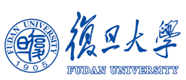 Page 192, P8
Widely accepted formulations of just ways to distribute burdens and benefits
(1) to each person an equal share
(2) to each person according to individual need
(3) to each person according to individual effort
(4) to each person according to societal contribution, and 
(5) to each person according to merit.
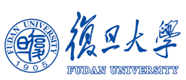 Page 192, P8
What is informed consent and its application? (Pre. 6)
Definition: the opportunity to choose what shall or shall not happen to them
Application
A process rather than signing a written form
Adequate information as the premise
A well-informed decision as the expected result
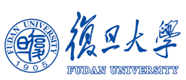 Page 193, P10
Assessment of Risks and Benefits
A careful arrayal of relevant data
Alternative ways of obtaining the benefits sought in the research
The assessment presents both an opportunity and a responsibility to gather systematic and comprehensive information about proposed research.
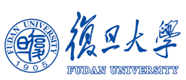 Page 193, P11
Assessment of Risks and Benefits
For the investigator
A means to examine whether the proposed research is properly designed
For a review committee
A method for determining whether the risks that will be presented to subjects are justified
For prospective subjects
Assisting the determination whether or not to participate.
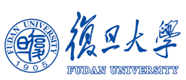 Page 193, P11
What are the considerations involved in selection of human subjects in research? (Pre. 7)
Requirement for consent as entailed by the principle of respect for persons
Risk/benefit assessment as entailed by the principle of beneficence
More requirements of fairness as entailed by the principle of justice
At the individual level: fairness
At the social level: distinction between classes
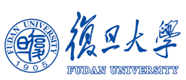 Page 193, P12-13
What are the considerations involved in selection of human subjects in research? (Pre. 7)
More requirements of fairness as entailed by the principle of justice
At the individual level: fairness
they should not offer potentially beneficial research only to some patients who are in their favor or select only "undesirable" persons for risky research.
At the social level: distinction between classes
there is an order of preference in the selection of classes of subjects (e.g., adults before children) and that some classes of potential subjects (e.g., the institutionalized mentally infirm or prisoners) may be involved as research subjects, if at all, only on certain conditions.
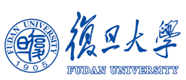 Page 193, P13
Language Focus
Just as the principle of respect for persons finds expression in the requirements for consent, and the principle of beneficence in risk/benefit assessment, the principle of justice gives rise to moral requirements that there be fair procedures and outcomes in the selection of research subjects.
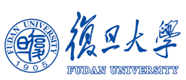 Page 193, P12
Assignment for Group Presentation
Medical authority and patient’s autonomy have to be balanced in making medical decisions. Traditionally, doctors played a dominant role in decision making. However, in medical context today, respect for a patient's autonomy is considered a fundamental ethical principle. Conduct a survey and find out a case in which a patient’s autonomy is taken into consideration. The following prompts may be helpful to you.
1.You may first briefly describe the case.
2.Who made the medical decision?
3.How did the doctor and the patient keep balance in medical decision making?
4.Give your comments on the case.
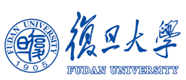 Page 202
Presentations for Unit 9
1. Give examples to illustrate changes that have occurred in medical school curriculum. (P 216)
2. What is the primary purpose of medical education? (P 216)
3. Why is it wrong to equate becoming a physician with possessing a body of knowledge and a set of skills? (P 216)
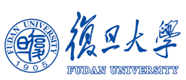 Page 216
Presentations for Unit 8
4. What did Peabody mean by saying “The secret of the care of the patient is in caring for the patient”? (P 216)
5. Why must a physician be inquisitive? (P 216)
6. What is the civic responsibility of a physician? (P 216)
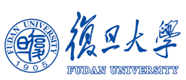 Page 195